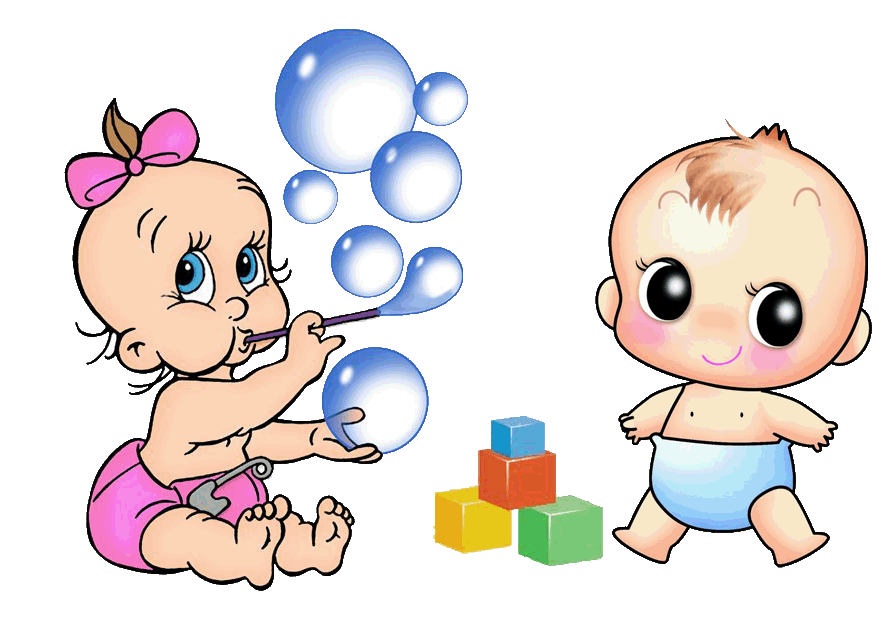 Обучение грамоте
«Азбука в загадках»
Серебристых рыбок стая промелькнула, а за ними мчится хищная … .
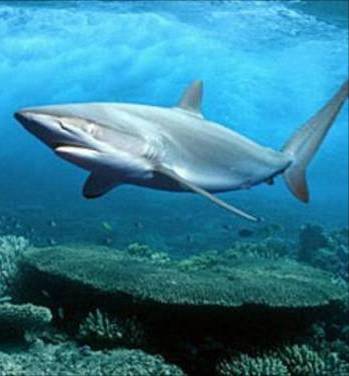 А а
Искали мужа для овечки, красавца, что завит в колечки. Объехали немало стран – Всего один такой … .
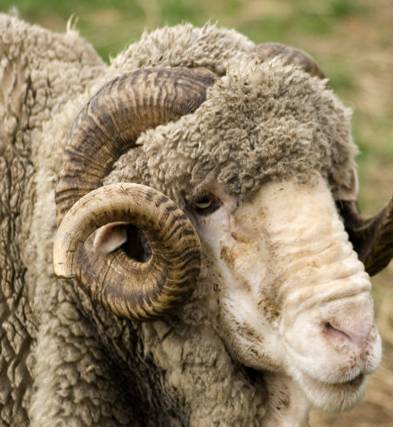 Б б
Как бы мне пошла кор-рона!Важно каркает … .
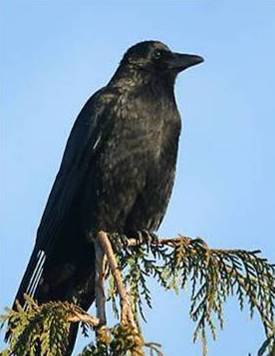 В в
Вперевалочку пройдусь,Люди скажут: « Вот так …».
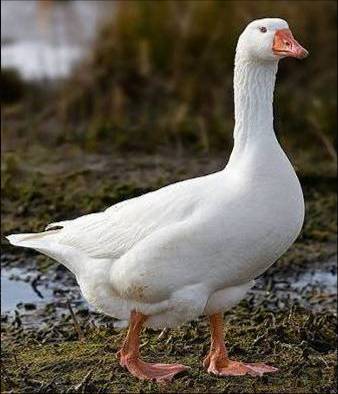 г Г
Если бы он причесался хоть раз,Не назвали б его … .
Д д
Немытое в рот ни за что не возьмёт.И ты будь таким, как чистюля … .
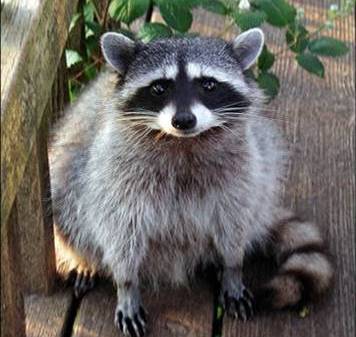 Е е
В колючках ЁЖ  и ЁРШ, Но сразу разберёшь:
а кто ершится -  … .
кто ёжится, тот …,
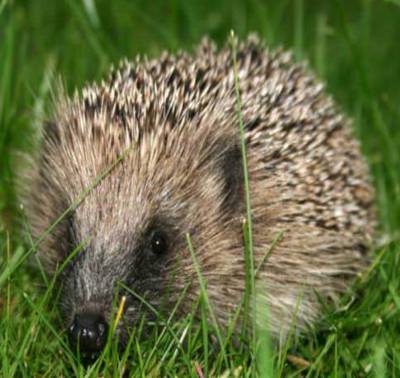 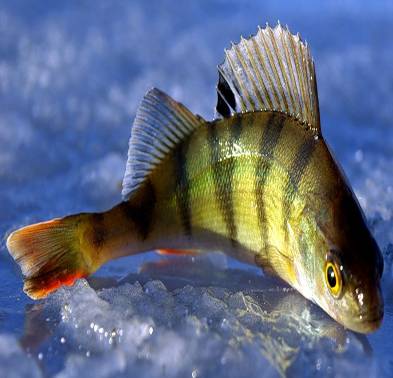 - Иго-го! – кричит ребёнок,Значит это - … .
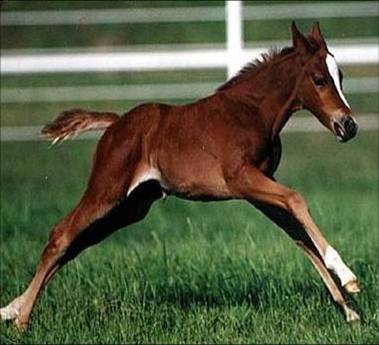 Ж ж
«Делиться со всеми – привычка моя!Вам яду не надо?» – спросила … .
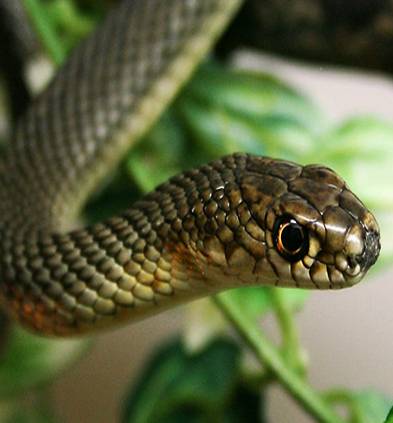 З з
Брёвна не пилит рыба-пила,шить не умеет рыба- … .
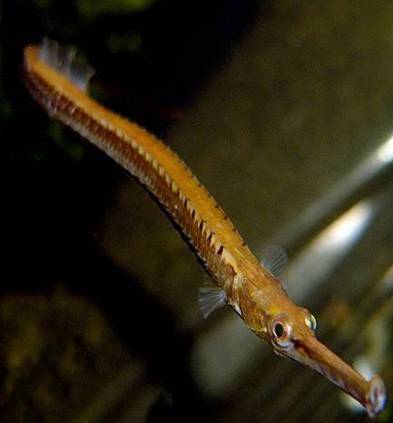 И и
Й – на хвостах у птиц и зверей.
а вот -  воробей.
Вот – горностай,
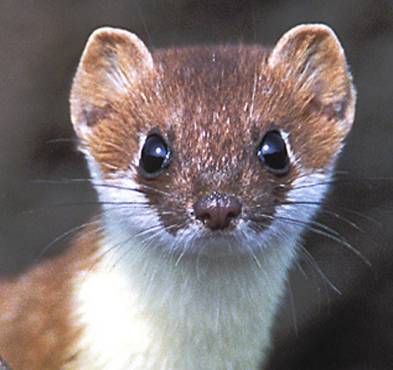 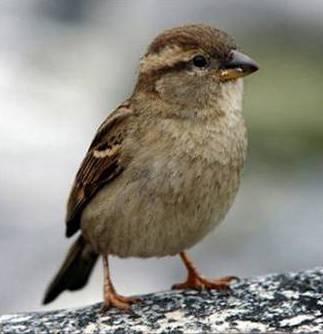 Куда ведёт подземный ход?Об этом знает только … .
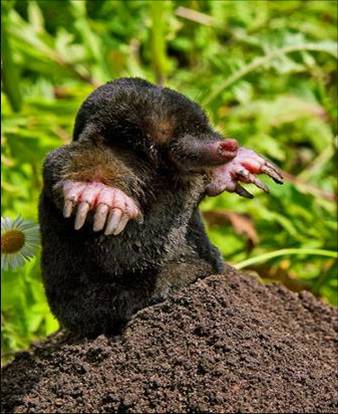 К к
Отступить врагам пришлось!Их рогами встретил … .
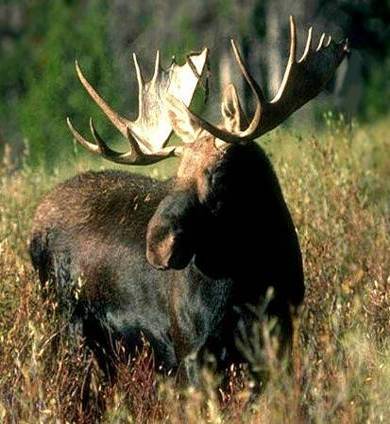 Л л
Перед зеркалом мальчишкаКорчит рожи, как … .
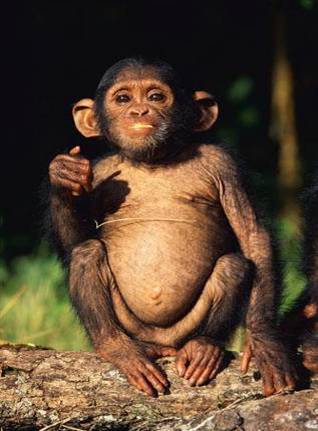 М м
У речки на пригорке – чья-то норка,Зовут хозяйку норки тоже … .
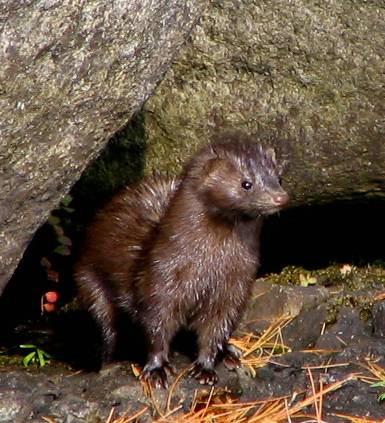 Н н
О о
А над горой 
парил … .
Осёл лениво в гору 
брёл.
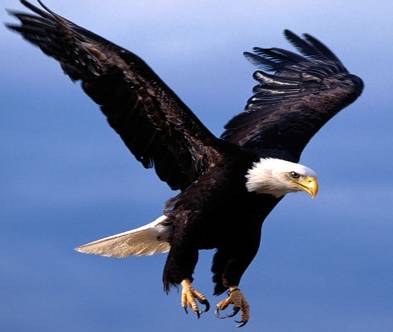 Первым просыпается пастух.Раньше пастуха встаёт … .
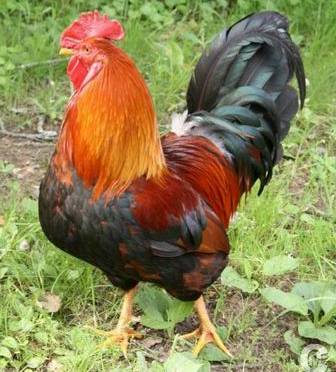 П п
Приманку сорвала, И, не сказав «спасибо», Куда-то уплыла Невежливая … .
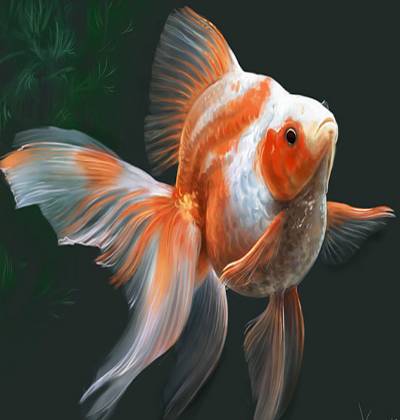 Р р
Он соло пел среди ветвей.Певца назвали … .
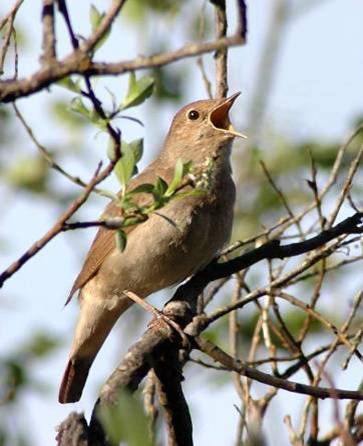 С с
Почему-то не до игр,Если рядом бродит … .
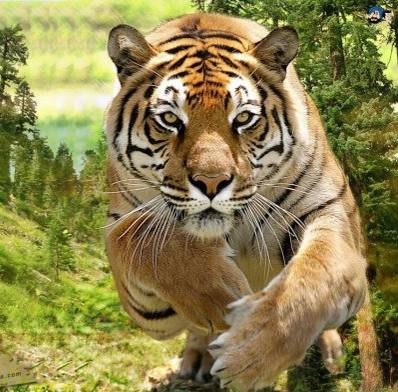 Т т
Пусть крыша течёт И сломалась калитка, Свой дом ни за что Не покинет … .
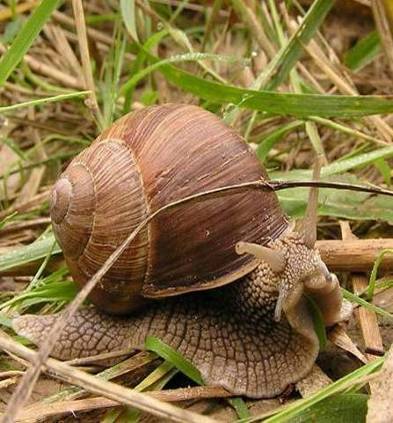 У у
На листочке только строчка:«Разбудите ночью». Точка.На дубу листок пришпилен,Где до ночи дремлет … .
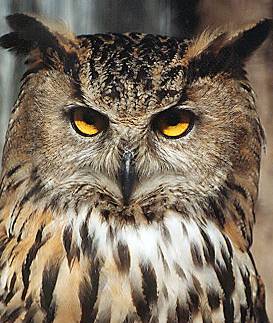 Ф ф
Перебираясь с ветки на ветку,Он каждый раз изменяет расцветку. И незаметным становится он! В прятки играет … .
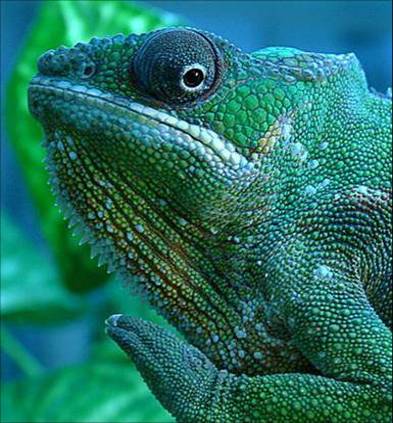 Х х
Только вышел из пелёнок –Петушиться стал … .
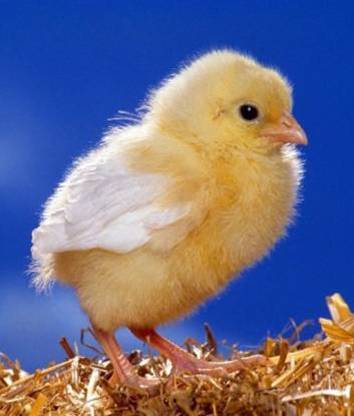 Ц ц
- Море, покачай-ка! –Попросила … .
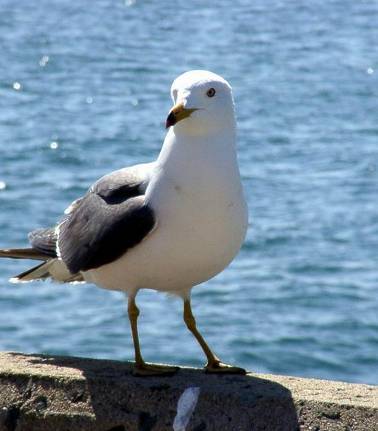 Ч ч
Зима ушла за тридевять земель,Над лугом загудел мохнатый … .
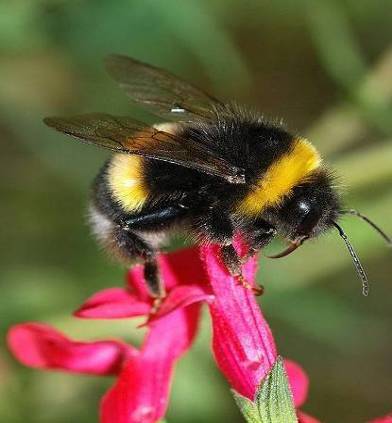 Ш ш
- Ухвачу-ка! Проглочу-ка!Щёлкает зубами … .
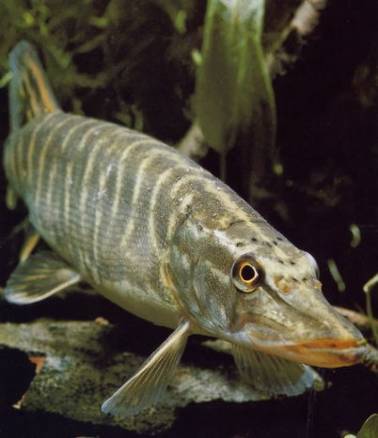 Щ щ
Лев суров! Помягче львица.В ней ведь Ь таится!
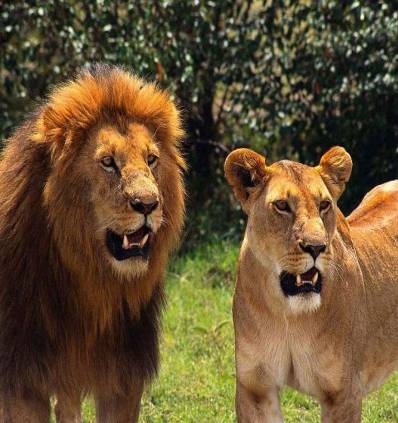 Ь
Ы
Не влезает в книжку 
косолапый … .
Мы заменим «И» на «Ы» - получилась … .
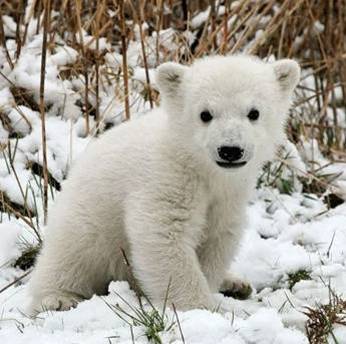 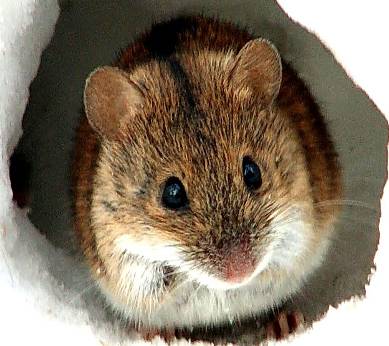 Объявляет Ъ:«Зверь мне враг и птица -  враг!Лучше спрячусь я в подъезд,И никто меня не съест!»
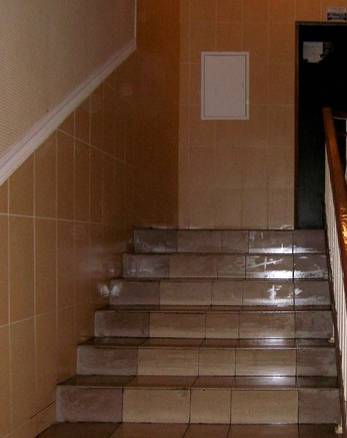 ъ
«Я вижу бегунов команду. Вперёд выходит страус нанду!»А репортаж на эту темуДля вас готовил страус … .
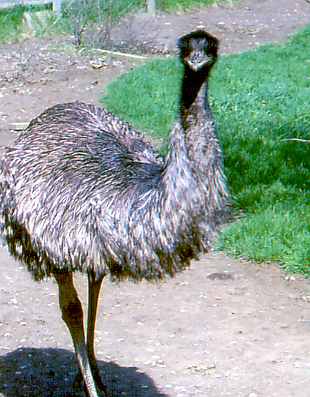 Э э
Любят хрюшки букву «Ю»!Без неё не скажешь … .
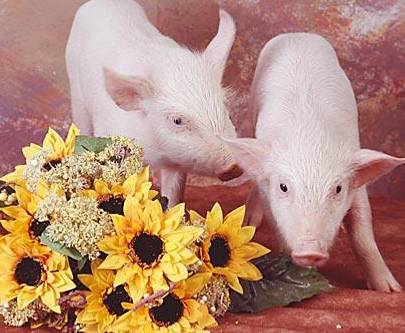 Ю ю
Хрю-ю-ю!
- Прячьтесь, куры! В небе ясномЧёрной тенью кружит … .
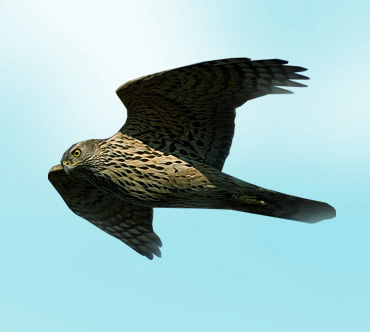 Я я
Ссылки:
               Литература:
   Гамазкова И. Азбука в загадках. – Фрязино.:  ТОО Век 2, 1998
        Интернет-ресурсы:

Акула - http://www.baltma.ru/countries/Ncaledonia/i/13b.jpg   
Баран - http://photos.yakhnov.ru/A3832FEC-C09F-4506-9144D20CB4F48B5Al.jpg 
Ворона - http://s39.radikal.ru/i083/0812/86/a944645feb47.jpg 
Гусь - http://dic.academic.ru/pictures/wiki/files/100/domestic_goose.jpg 
Дикобраз - http://zoopark.su/uploads/images/3/5/8/0/27/26d8393e49.jpg 
Енот - http://img.crazys.info/files/i/2009.3.31/thumbs/1238432733_33565578raccoon.jpg 
Ёж - http://www.artfotki.ru/2/jivitniy_mir1623.jpg 
Ёрш - http://img-fotki.yandex.ru/get/11/fishband.7/0_76b3_2a6c76b8_XL 
Жеребёнок - http://stat15.privet.ru/lr/0908ea97fda5391326048f112fd9b790 
Змея - http://static.diary.ru/userdir/1/4/6/1/146102/24879215.jpg 
Игла (рыба) - http://www.greengifts.ru/Images/fish/labirint/30.jpg 
Горностай - http://www.wild-russia.org/bioregion1/Great_Arctic/5-ermine-Artukhin.jpg 
Воробей - http://www.svistok.ru/fotosrc/8736427.jpg 
Крот - http://foto.rambler.ru/public/buljka47/_photos/615/1-web.jpg 
Лось - http://img-fotki.yandex.ru/get/3210/aleksandyolki.1/0_5884_7728b4e1_XL 
Мартышка - http://pics.posternazakaz.ru/pnz/product/big/084886d8012617ad4dcc4284a016e2b8.jpg 
Норка - http://dic.academic.ru/pictures/enwiki/77/Mink_-_Lower_Saranac_Lake.jpg 
Осёл - http://img0.liveinternet.ru/images/attach/b/3/21/124/21124116_oslik.jpg 
Орёл -http://img0.liveinternet.ru/images/attach/c/0/43/421/43421716_0_36a9b_d8fdb31d_XL.jpg 
Петух - http://www.stihi.ru/pics/2008/11/27/27.jpg 
Рыба - http://stat17.privet.ru/lr/09295557f49c8c3402cce2ca41918407 
Соловей - http://s45.radikal.ru/i109/0909/7d/35d30b002684.jpg 
Тигр - http://a14002.rimg.info/icon/167766100092bd5389eb57c6b83d02df2aa8271f46.jpg 
Улитка - http://www.deti.religiousbook.org.ua/img/ulitka1.jpg
Филин - http://www.sarafanovo.ru/foto/goroskop/filin.jpg 
Хамелеон - http://zoo-dom.com.ua/upload/fotogallery/ru/200707181123350.58272300.jpg 
Цыплёнок - http://a14002.rimg.info/icon/1708582000b1098ae6fefa3fa8dc67b7c846ec6d3d.jpg 
Чайка - http://img.nr2.ru/pict/arts1/00/40/4009.jpg 
Шмель - http://upload.wikimedia.org/wikipedia/commons/thumb/1/15/Bombus_September_2007-2.jpg/723px-Bombus_September_2007-2.jpg
Щука - http://img.crazys.info/files/i/2009.10.26/thumbs/1256528506_14ddfa43c275.jpg 
Лев и львица - http://bms.24open.ru/images/a86f6da5c8980a0c6d4642cb2a3e47f9  
Мишка - http://img-fotki.yandex.ru/get/31/vale-petrovs.17/0_dc0b_901ae073_XL  
Мышка - http://wap.photohost.ru/pictures/141646.jpg  
Подъезд - http://www.estatet.ru/fotos2/1444288/2088130b.jpg  
Эму - http://australianism.ru/u/nlj/emu4_800_600.jpg  
Хрюшки - http://img0.liveinternet.ru/images/attach/b/0/552/552293_mulka.JPG  
Ястреб - http://otvetin.ru/uploads/posts/2009-12/1260665667_yastreb.jpg